Площадь. Единицы площади
Подготовила учитель начальных классов 
Рудская Мария Романовна
Цели урока
Познакомить учащихся с понятием площади и её измерением. Научить определять площадь фигур с помощью квадратных единиц.
Развить навыки измерения площади с использованием различных единиц измерения (квадратный сантиметр, квадратный метр и т.д.). Закрепить умение сравнивать площади различных фигур.
Развить логическое мышление и пространственное воображение через решение задач на нахождение площади. Формировать умение применять знания на практике, решая задачи из реальной жизни, связанные с измерением площади.
Мотивация к учебной деятельности
Слышите звонок?
Это начинается новый наш урок.
А теперь, ребятки, ротики закрыть,
Будем мы по теме только говорить
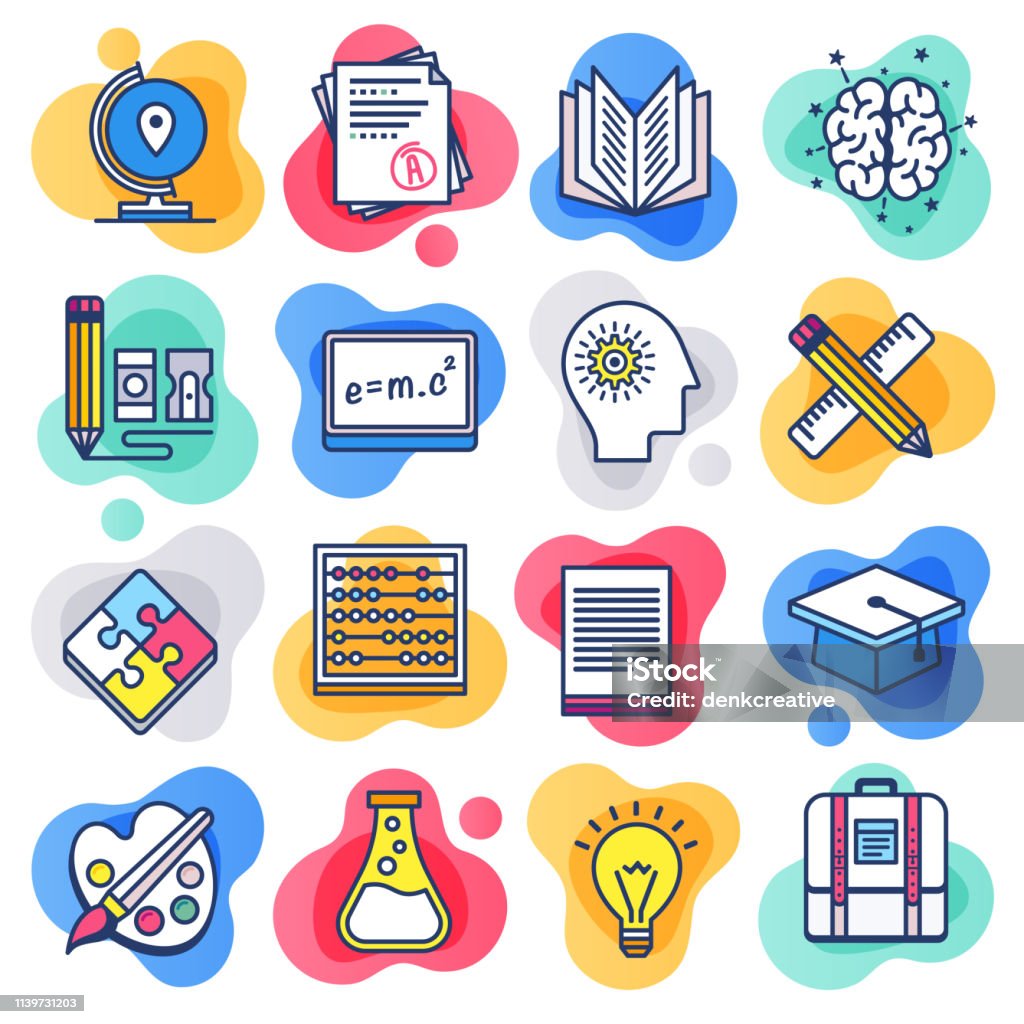 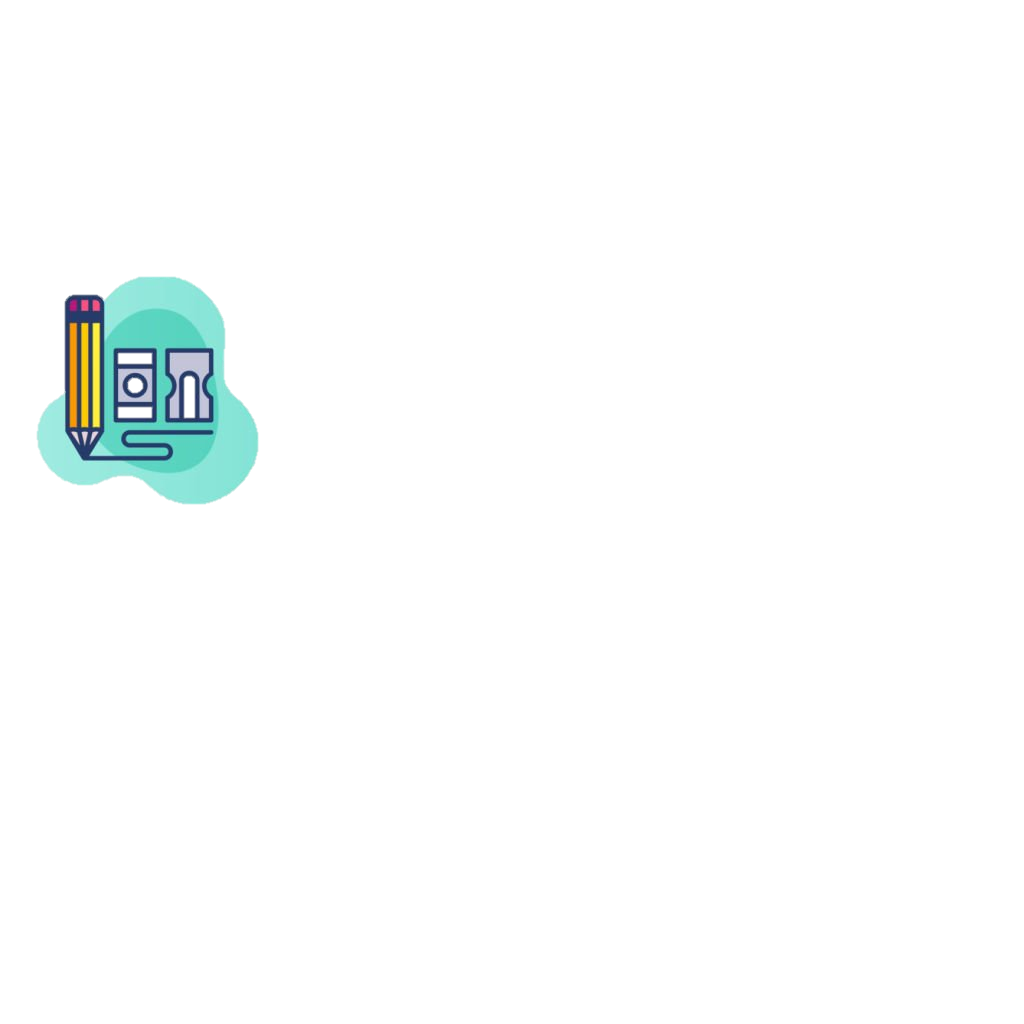 Устный счет
15 : 3 ● 9 – (30 : 6) =
31 – (45 : 5) -18 =
27 : (12 : 4) ● 7 =
Во сколько раз клубничек меньше, чем малинок?
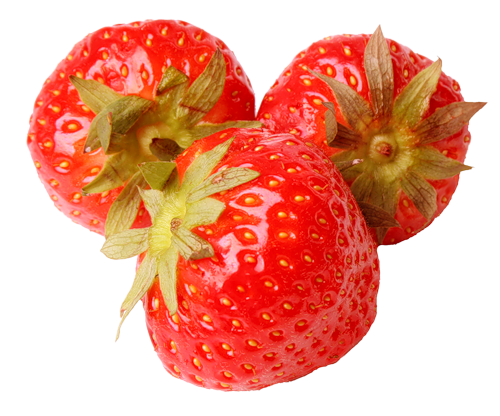 в 3 раза
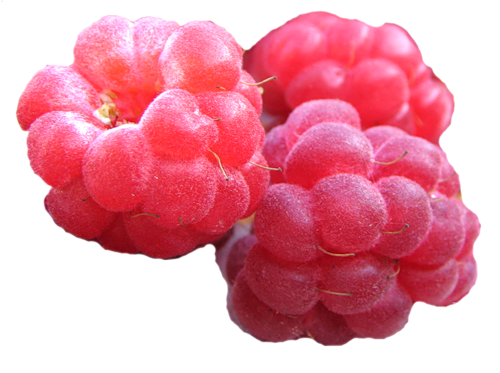 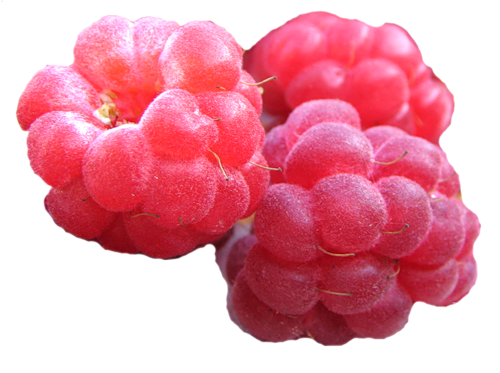 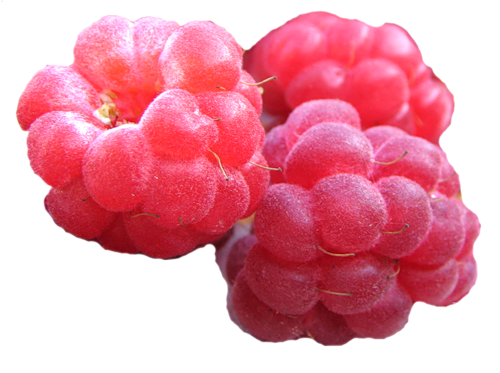 Во сколько раз груш меньше, чем бананов?
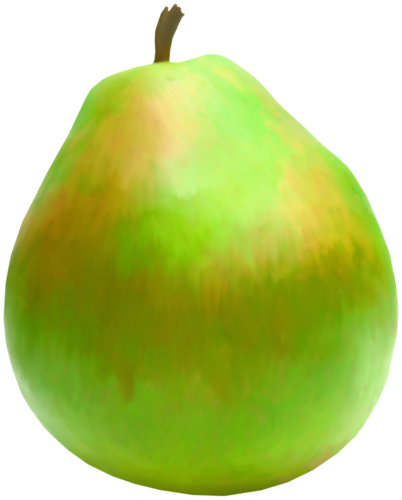 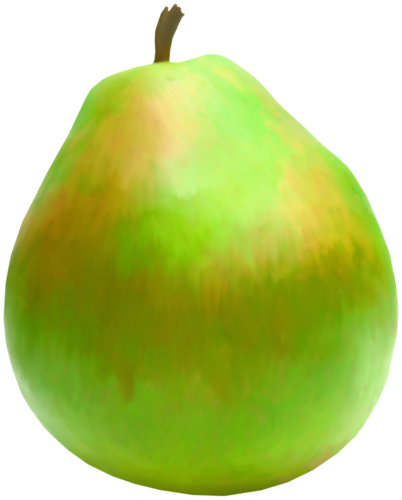 в 4 раза
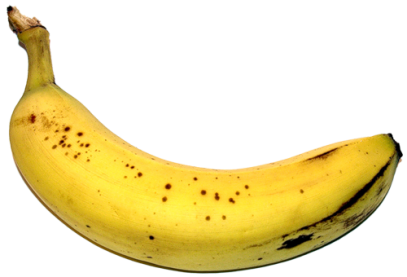 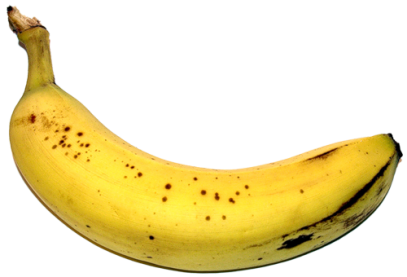 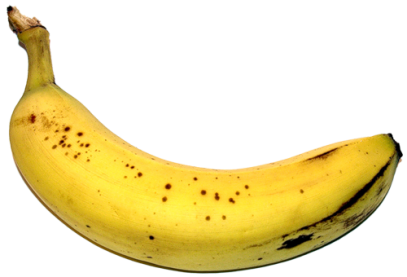 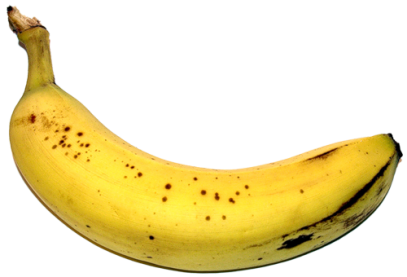 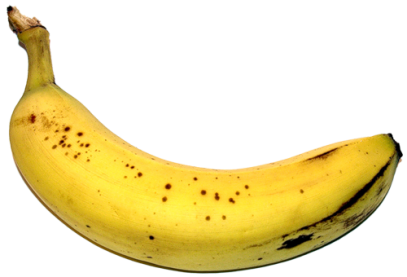 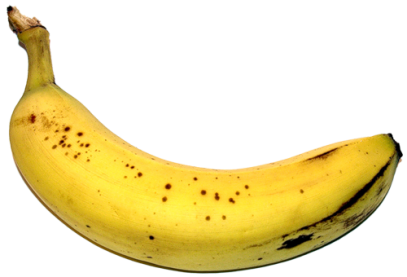 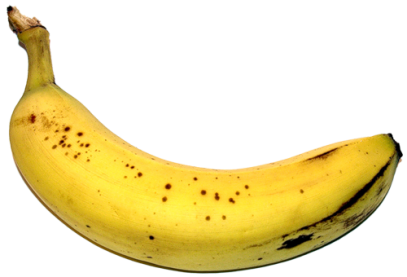 В школьном буфете Дима  купил 5 пирожков по 8 рублей.У него было 50 рублей. Сколько сдачи получил Дима?
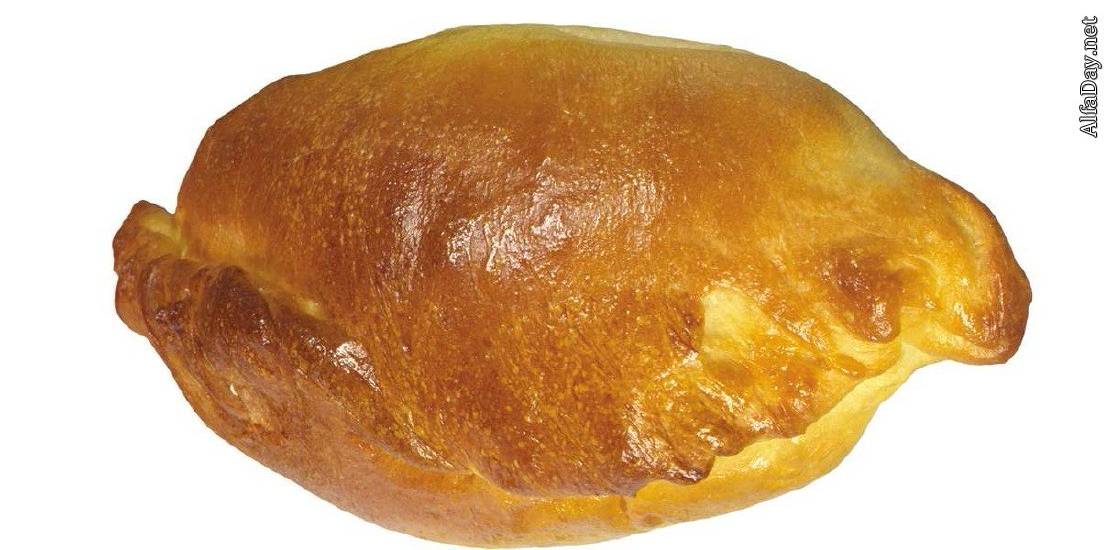 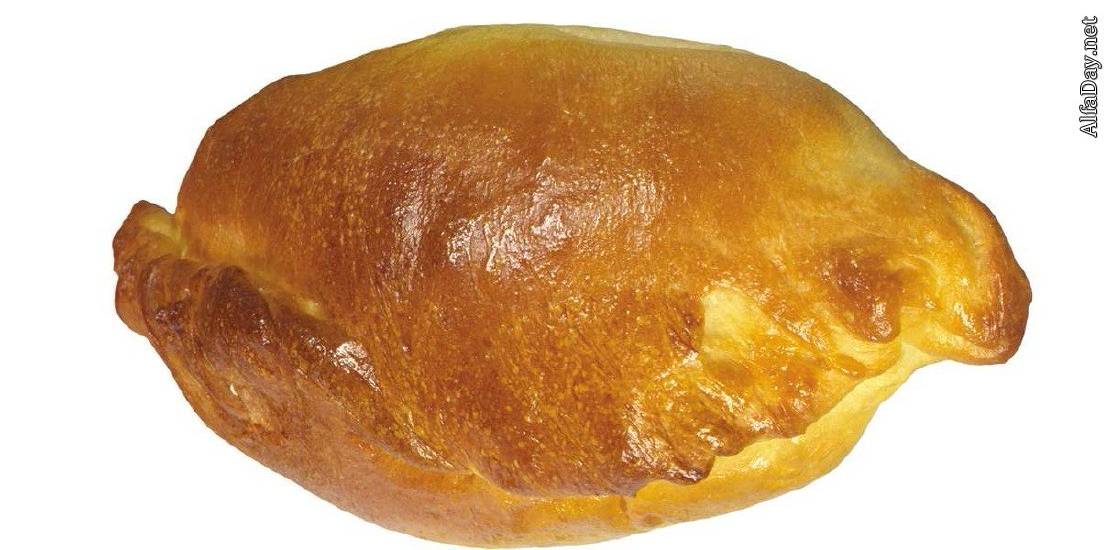 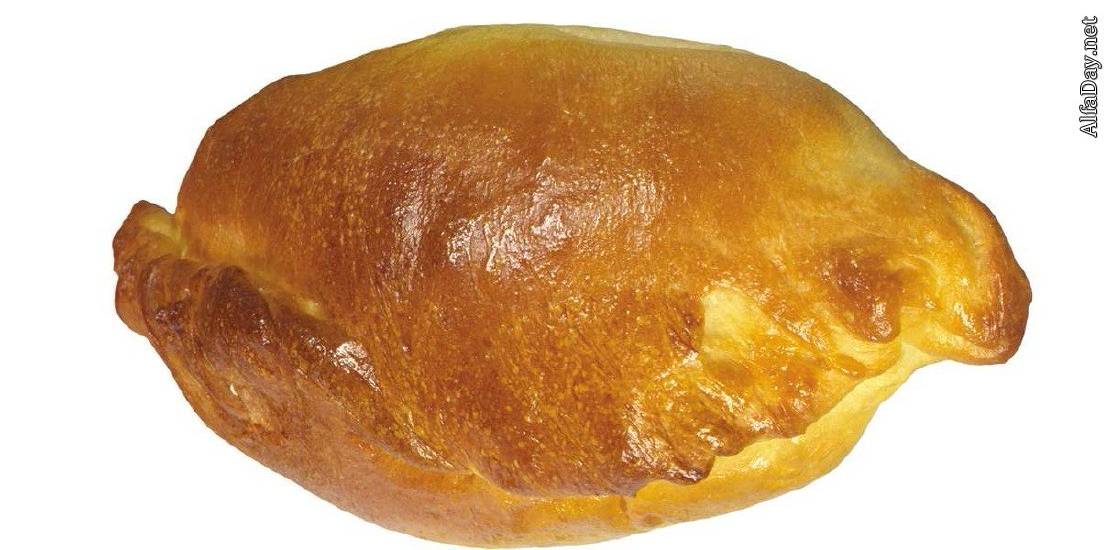 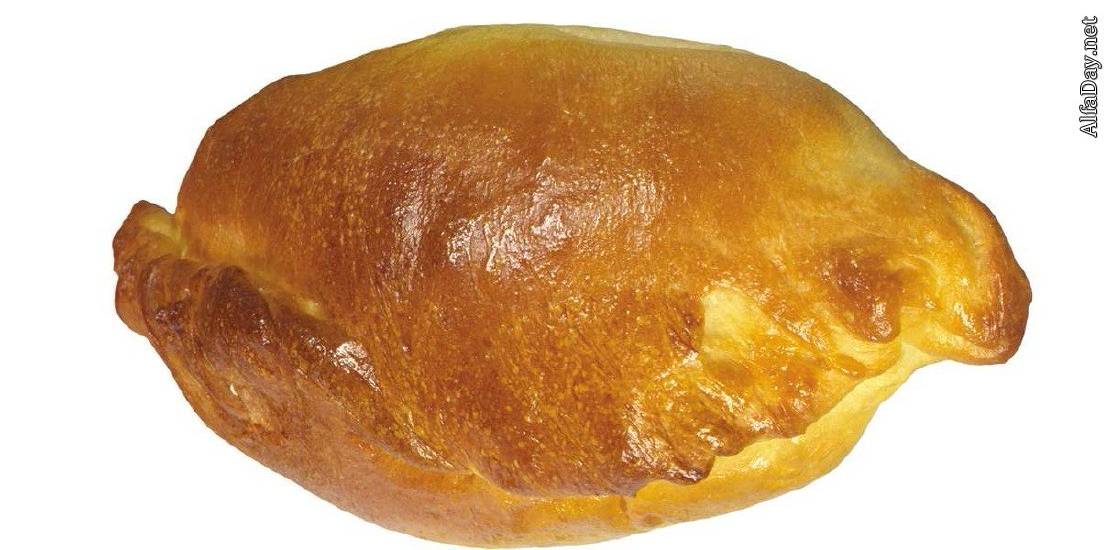 8 рублей
50 – 8 ● 5 = 10 (руб.)
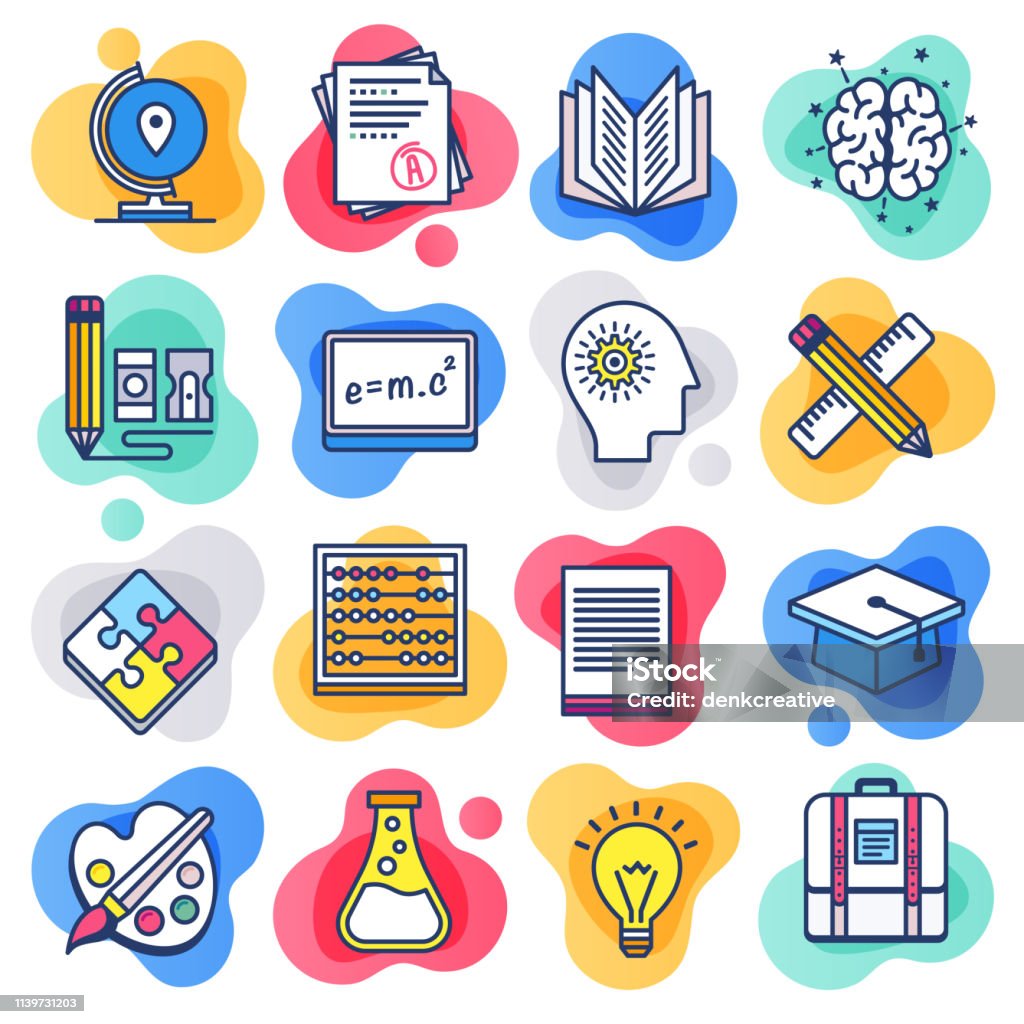 10 рублей
Батон стоит 40 рублей, а бублик на 30 рублей дешевле.Во сколько раз дороже батон, чем бублик?
40 : (40 – 30) = 4 (р.)
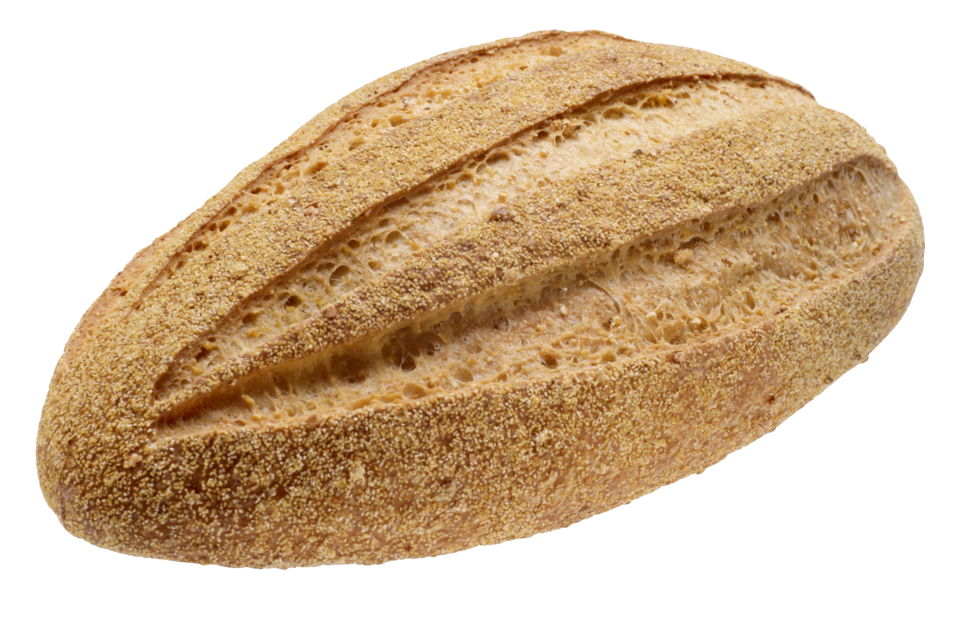 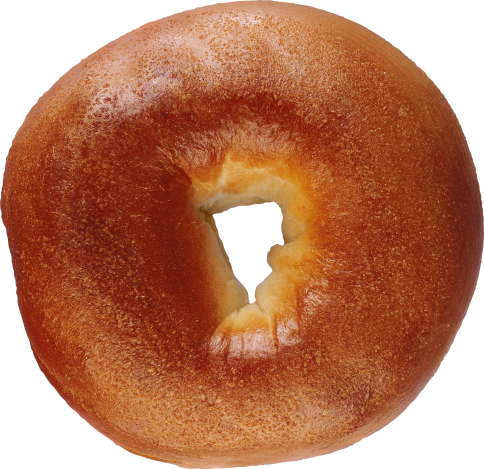 в 4 раза
Новый материал
Назовите одинаковые фигуры
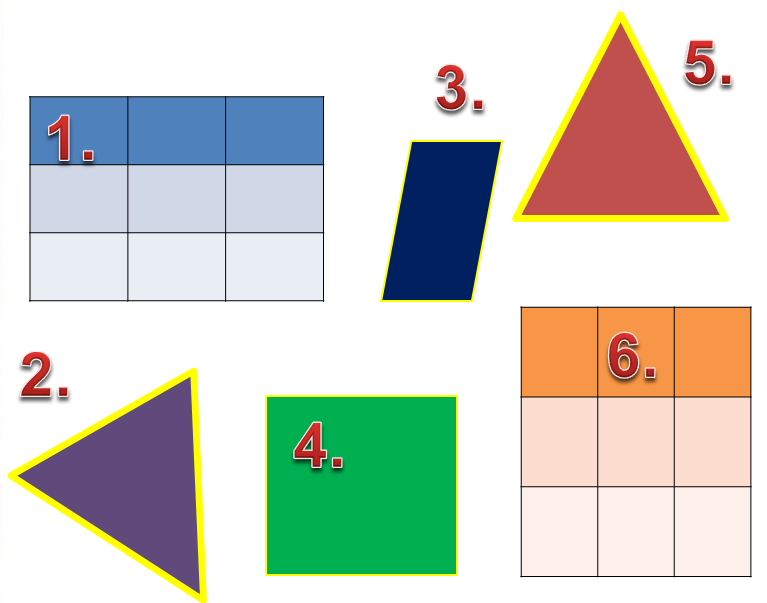 Какие меры длины знаете?
мм
СМ
ДМ
М
КМ
Какими  единицами  пользуются для измерения площади ?
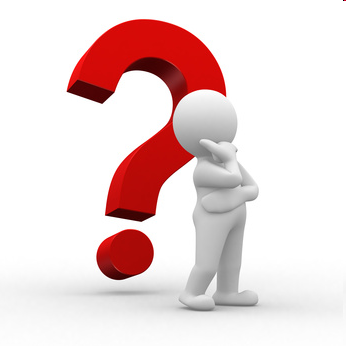 РАБОТА С  ГЕОМЕТРИЧЕСКИМ МАТЕРИАЛОМ
КАК МОЖНО СРАВНИТЬ ЭТИ ФИГУРЫ?
Они имеют РАВНЫЕ
ПЛОЩАДИ
СРАВНИТЕ ФИГУРЫ
ПЛОЩАДЬ 
треугольника меньше ПЛОЩАДИ 
квадрата
Что можно сказать про площадь треугольника?
СРАВНИТЕ ФИГУРЫ
Площадь больше
20
Площадь меньше
18
При разных мерках получается разный результат измерения.
	Поэтому сравнивать, складывать и вычитать величины можно только тогда, когда они выражены одинаковыми мерками.
Площадь фигуры - величина, показывающая сколько места занимает фигура на плоскости.
Работа по учебнику
стр. 56
НАЧЕРТИ
ПРЯМОУГОЛЬНИК СО СТОРОНАМИ
3 СМ    И    5 СМ
ПОСЧИТАЙ СКОЛЬКО КЛЕТОЧЕК В НЕМ ПОМЕСТИЛОСЬ.
ПРОВЕРЬ
60
s
= 60  клеток
физкультминутка
Встаньте  тихо , без  движенья
Начинаем  упражненье.
Будем  делать  повороты,
Повторяем  все  с  охотой.
Раз -  налево
Два -  теперь наоборот
Три -  присесть
Четыре -  встать
Пять,  шесть – тихо  сесть
Рефлексия учебной деятельности
– Что нового узнали сегодня на уроке? Какие открытия сделали? Все ли было понятно? 
– Оцените свою работу на уроке.
Домашнее задание
Стороны прямоугольника равны 4см и 5см. Найдите площадь и периметр данного прямоугольника.
С 57 № 4